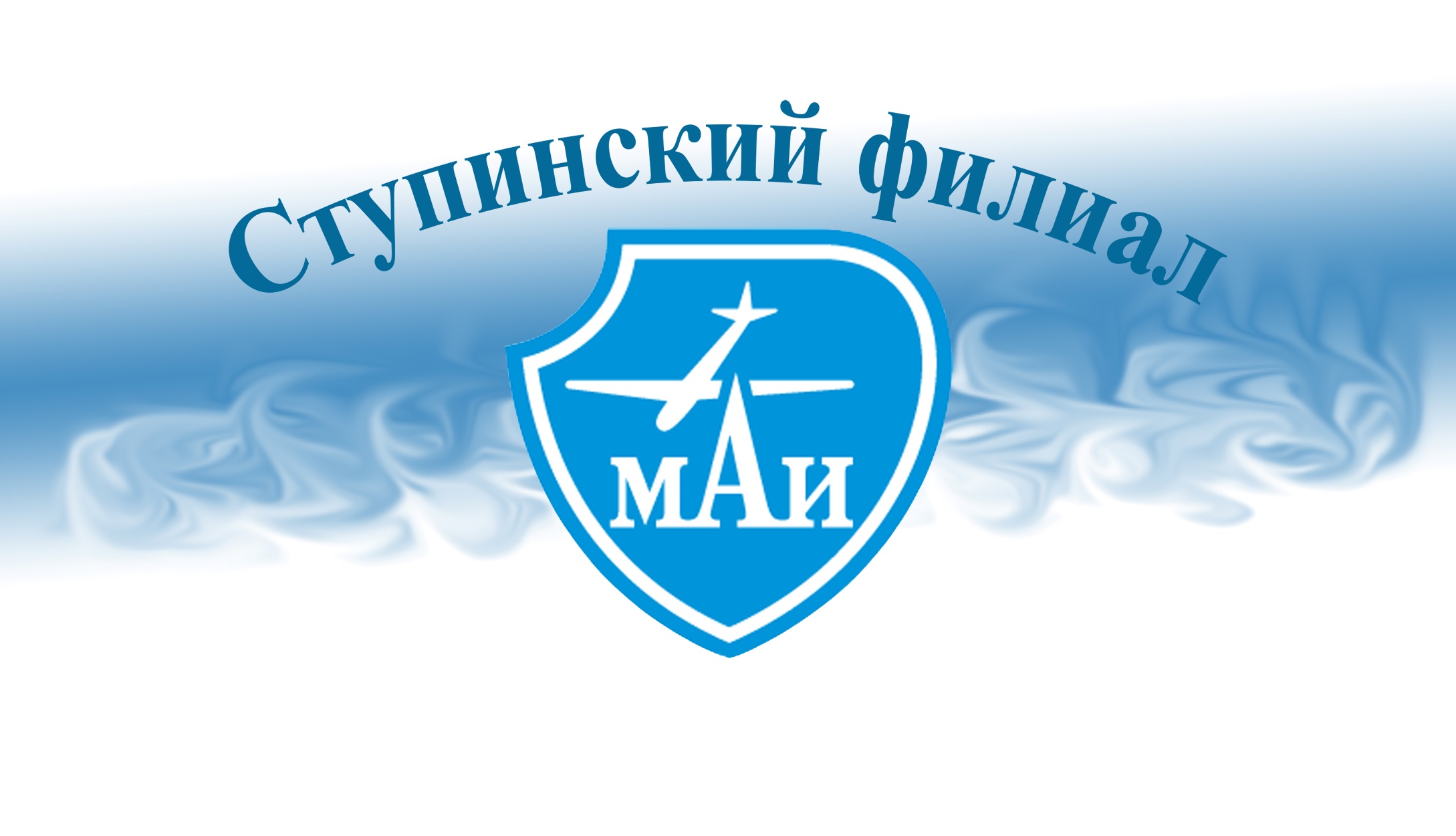 федерального государственного бюджетного образовательного учреждения высшего образования
«Московский авиационный институт
(национальный исследовательский университет)»
Свидетельство о государственной аккредитации серия 90А01
№ 0003333 от 03.07.2019 г.
Лицензия серия 90Л01
№ 0009017 от 18.02.2016 г.
Контрольные цифры приема 2025
(очная форма)
2
Отдельная и особая квоты приема 2025
(очная форма)
Важно.
Возможно перераспределение мест между квотами внутри одного направления
3
Детализированная квота целевого обучения
на 2025/26 уч. год (очное обучение)
4
Как поступить на целевое обучение
1
Предприятия ОПК на сайте МАИ (филиала) остальные на портале РАБОТА В РОССИИ до 1 мая размещают предложения о целевом обучении
Абитуриент выбирает предприятие и связывается с ответственным,  уточняет условия целевого обучения и дальнейшего трудоустройства
2
3
Абитуриент подает заявление в МАИ и заявку на заключение договора о целевом обучении до 25 июля
4
5
После приказа о зачислении заключает целевой договор с предприятием и до 1 сентября представляет его в МАИ
Подает согласие о зачислении до 1 августа
5
Контрольные цифры приема 2025
(очно-заочная форма)
Рекомендуем пользоваться возможностью компенсации затрат на обучение путем заключения договоров о подготовке специалистов с заинтересованными предприятиями.
6
Предварительная стоимость платных образовательных услуг в 2025/2026 учебном году
7
Минимальные баллы ЕГЭ для участия в конкурсе
Проходной балл 2024 год (бюджет)
8
Лица имеющие право на внутренние
вступительные испытания (ВИ)
9
Прием документов с 20 июня «Бюджетные места»
Завершение представления «согласия» по общему конкурсу
(до 12-00)
Завершение представления «согласия» на дозачисление
(до 12-00)
Приказ о зачислении поступающих по квотам
Приказ о зачислении
Общий конкурс
9
августа
6-7
августа
10-11
августа
5
августа
2-3
августа
Приказ о зачислении
1
августа
Завершение представления «согласия» по квотам (до 12-00)
27
июля
Публикация конкурсных списков
25
июля
Завершение приёма документов по ЕГЭ до 12-00
10
Дополнительный прием
При наличии незаполненных бюджетных мест
Завершение представления «согласия» на зачисление по квотам (до 12-00)
Завершение представления «согласия» на зачисление по конкурсу (до 12-00)
Приказ о зачислении по квотам
Приказ о зачислении
29
августа
28
августа
26
августа
25
августа
22
августа
Публикация конкурсных списков
21
августа
12
августа
Завершение приёма документов (до 17-00)
11
Дополнительный прием
Прием документов «Платные места»
Завершение приёма документов (12-00)
Публикация конкурсных списков
Приказ о зачислении
20
июня
15
августа
16
августа
22
августа
25
августа
завершения вступительных испытаний
Начало приёма документов
12
В МАИ абитуриент подает одно заявление на бюджетные места и платные места, с указанием приоритетов зачисления.
Может выбрать не более 5 направлений подготовки одновременно.
ПРИМЕР
Важно: До 25 июля можно менять приоритеты (до 12-00)
13
Пример зачисления по приоритетам
Петров Петр Петрович – 263 балла
Иванов Иван Иванович – 201 балл
В Заявлении  5 приоритетов:
14
Пример конкурсного списка по направлению ИВТ
на 5 августа  10-00
претендующих на основные конкурсные места: 11 мест
11 мест
Проходной балл
Зачислен на ДЛА
15
Подача и отзыв «согласия» на зачисление
На портале Е П Г У
Лично
в МАИ (головной ВУЗ)
Важно: можно менять «согласие» из одного ВУЗа в другой не чаще, чем 1 раз в 2 часа до 5 августа до 12-00 (пример: отозвал 5 августа «согласие» из МИСИС в 10-10 и подал в МАИ, вернуть «согласие» в МИСИС не сможет)
В случае если зачисленный абитуриент хочет отозвать «согласие», то ему необходимо отказаться от зачисления одновременно с отзывом «согласия».
16
Подача и отзыв «согласия» на зачисление
Из постановления Правительства РФ
от 29 ноября 2024 г. N 1668
п. 19
Поставленная поступающим на ЕПГУ отметка о согласии на зачисление, считается недействительной, если ВУЗ внес в ФИС приема информацию о заявлении о согласии на зачисление, поданное в ВУЗ лично либо направленно через почту.
Из правил приема МАИ
п. 94
В случае если поступающий, подавший согласие на зачисление в МАИ, хочет подать согласие в другой ВУЗ, то ему необходимо отозвать поданное согласие.

Важно:
Отзывается согласие тем же способом что и подается. Нельзя подать «бумажное» согласие, а потом отозвать его на ЕПГУ.
17
Обучение на военной кафедре:
По программе сержантов запаса:
 Отбор на 1-ом курсе (медкомиссия + профотбор, нормативы по физ. подготовки, успеваемость)
 Обучение 1 день в неделю со 2-го по 3-й курс
 После завершения обучения – военные сборы
18